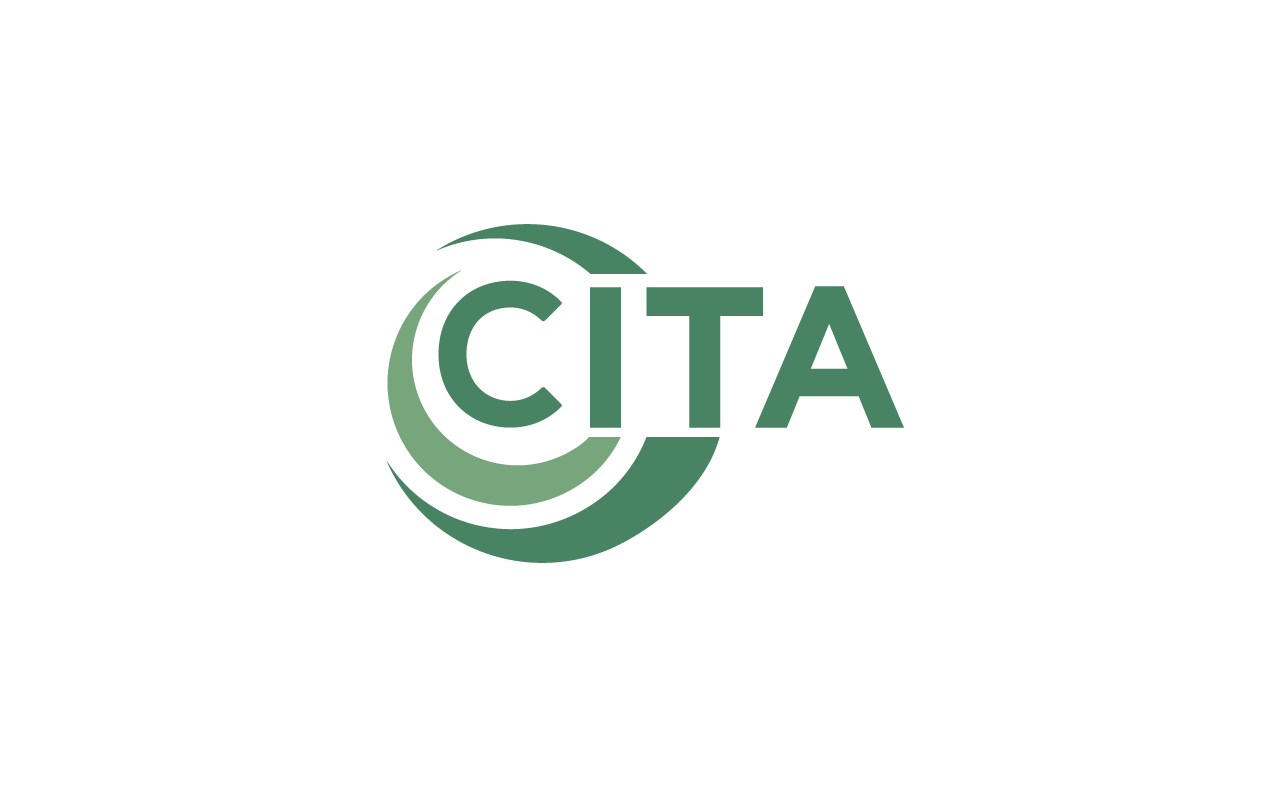 Informal document GRPE-85-31
85th GRPE, 11-14 January 2022
Agenda item 13
CITA-Applus+ Urea Emulator Emission Tampering
January 13th, 2022


Víctor Salvachúa, Topic Area Chairperson, R + D Vehicle Compliance	
Eduard Fernández, Executive Director
Alejandro Checa, Technical Director
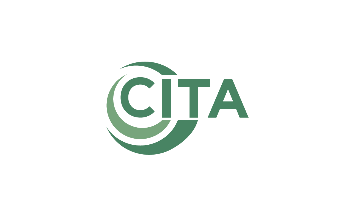 INDEX SLIDE
Ad Blue Emulators
Tests
Results
Conclusions
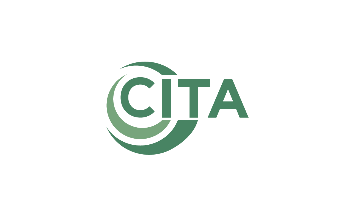 AD BLUE EMULATORS
https://www.canbusemulator.com/en/
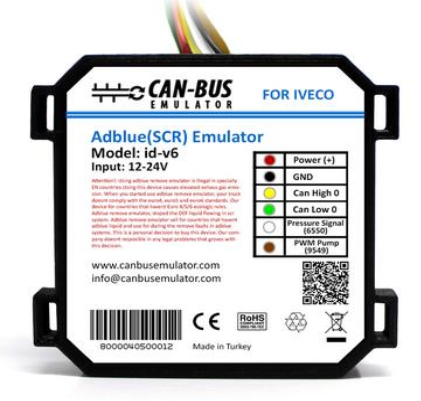 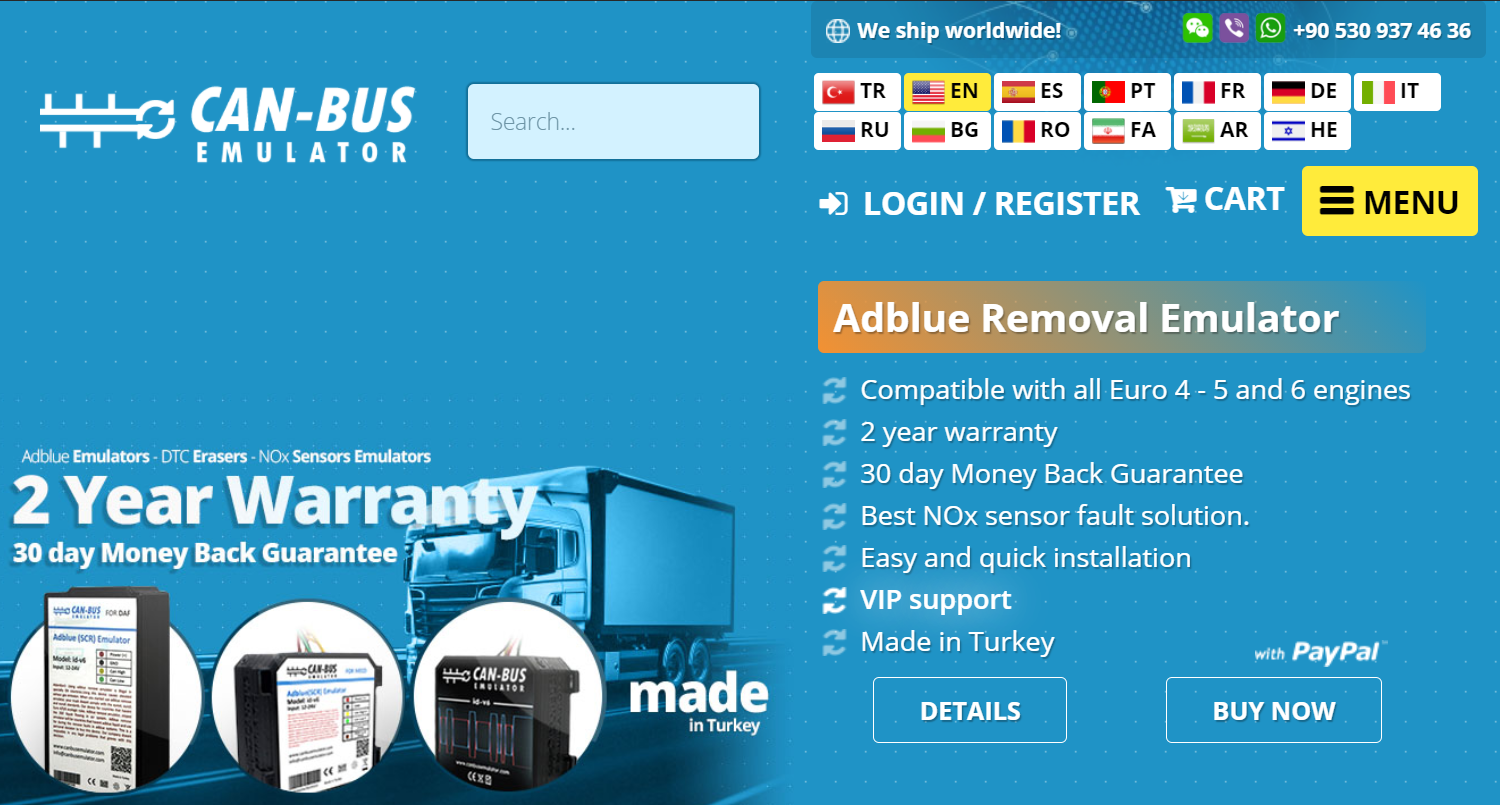 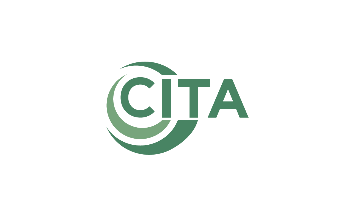 TEST VEHICLE
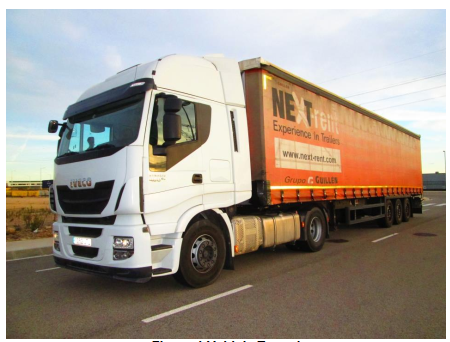 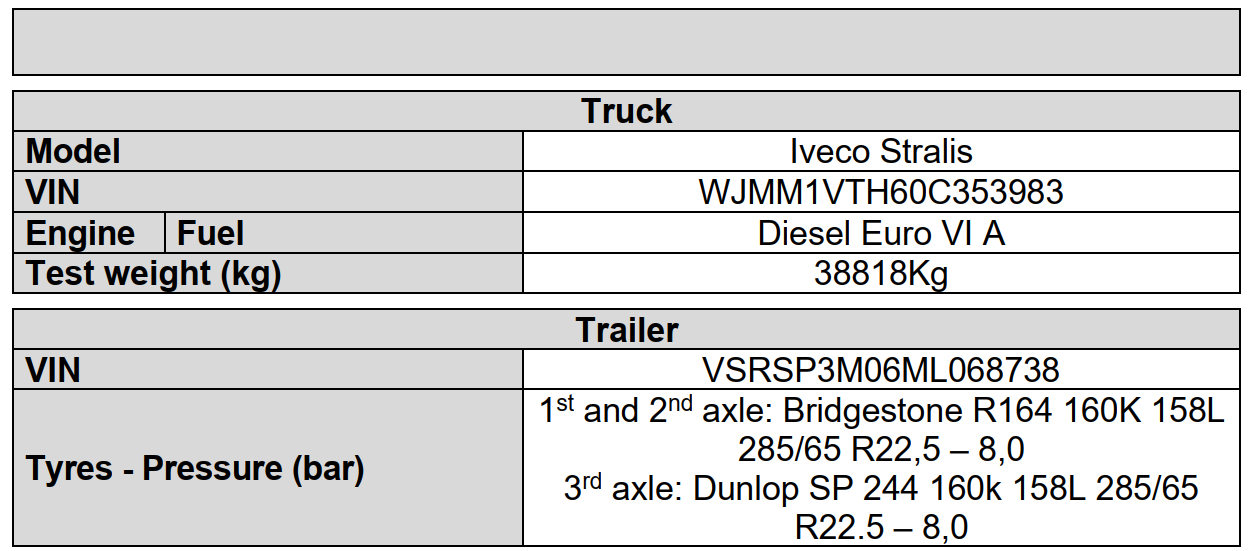 anti-tampering provisions  on ECE R49.06 Annex 11 already applied to this vehicle
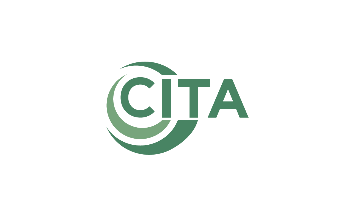 TEST VEHICLE
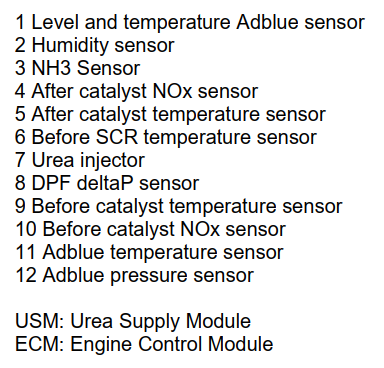 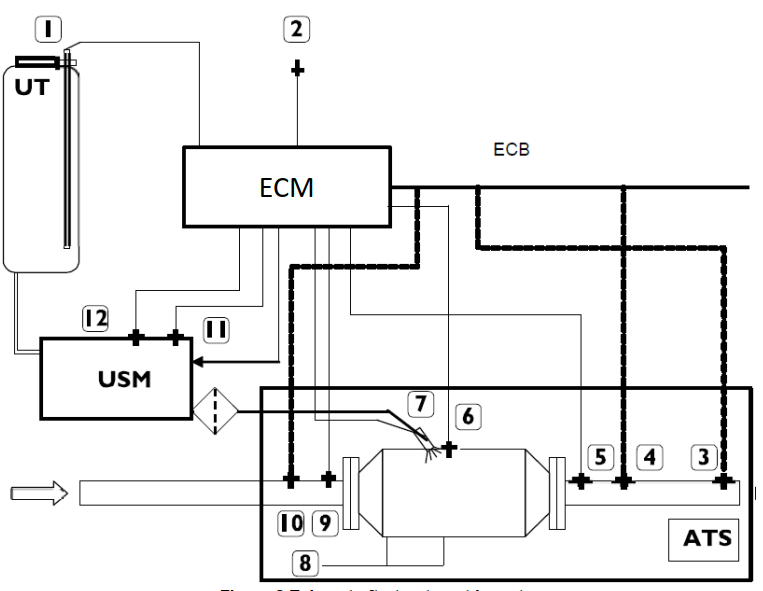 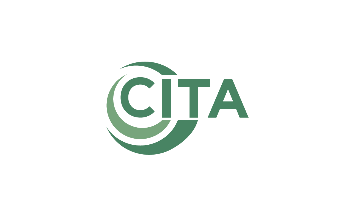 TEST INSTRUMENTATION
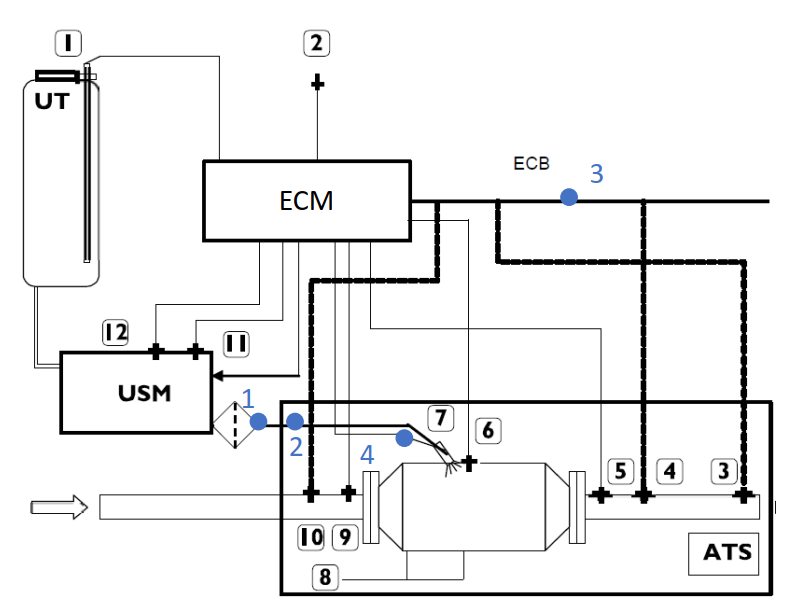 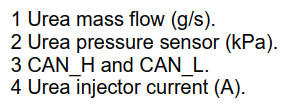 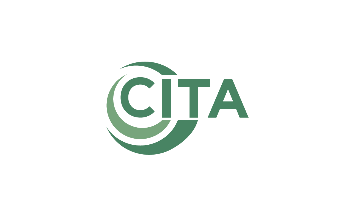 TEST OBD VALIDATION
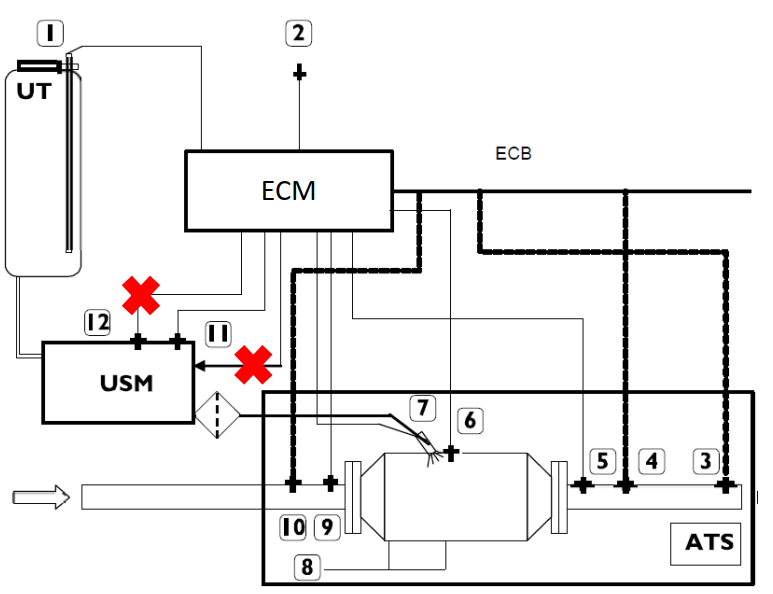 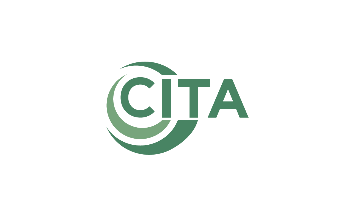 TEST AD BLUE EMULATOR
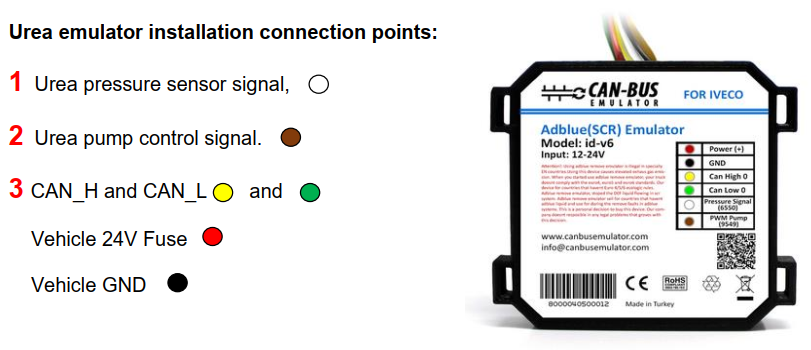 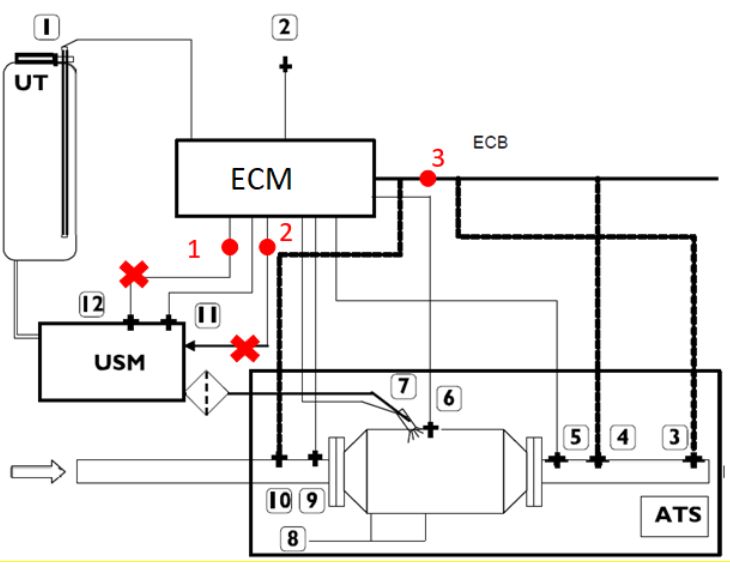 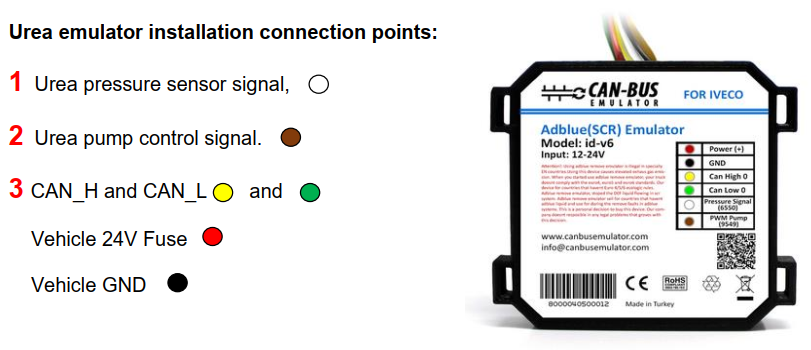 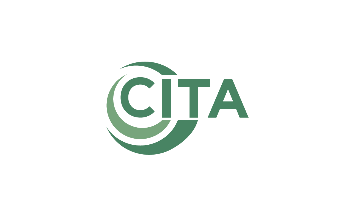 TEST AD BLUE PARALEL MODE
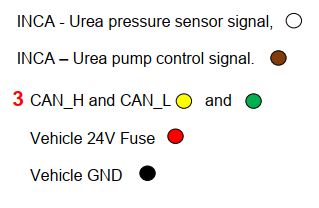 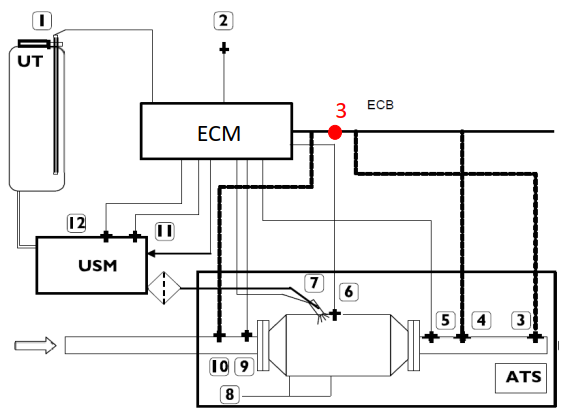 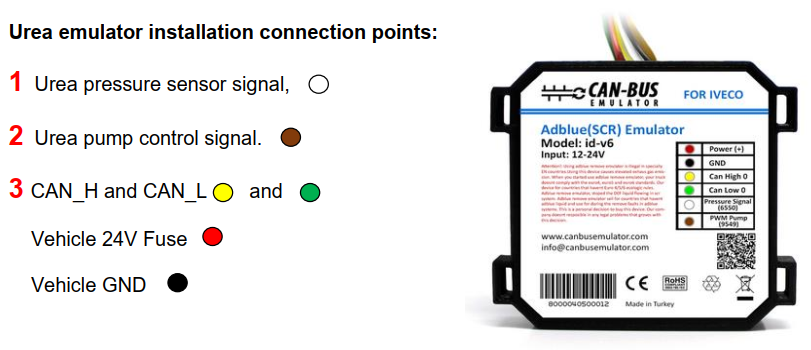 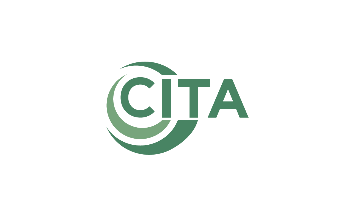 TEST ROUTE
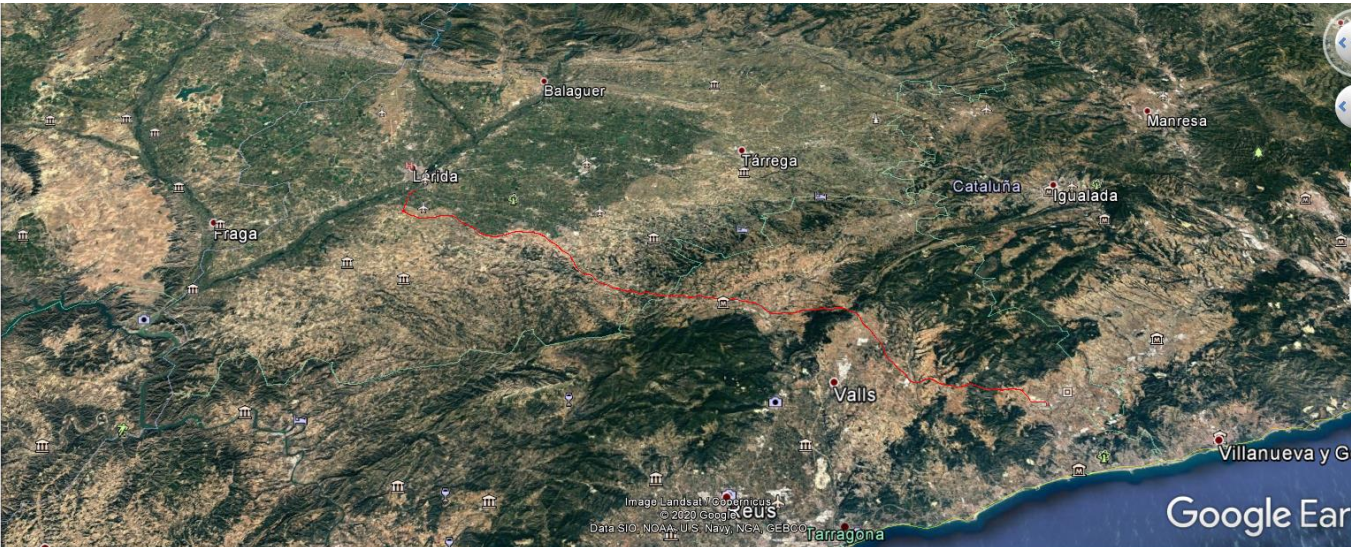 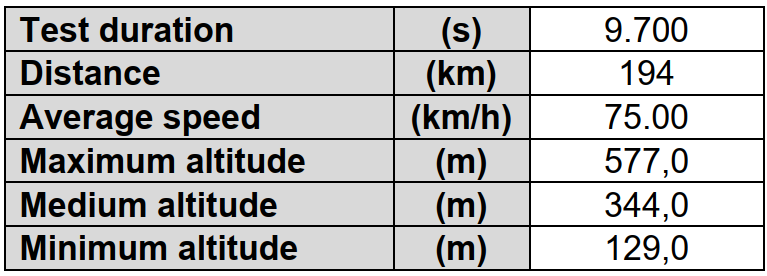 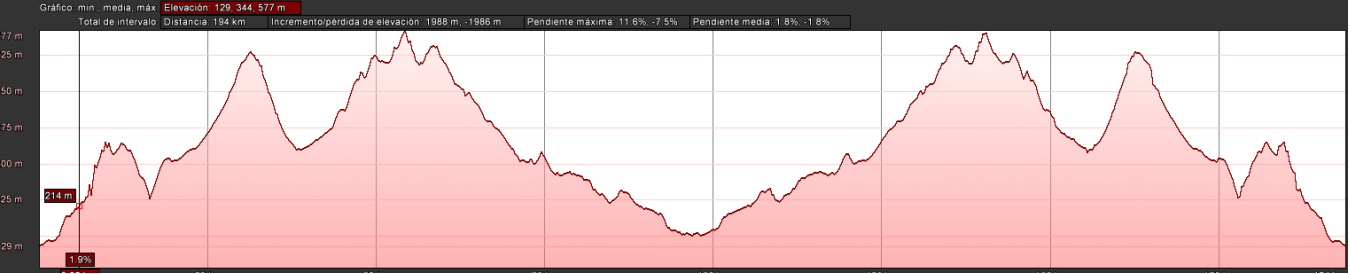 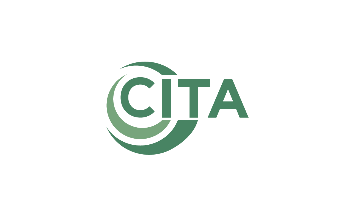 RESULTS OBD VALIDATION
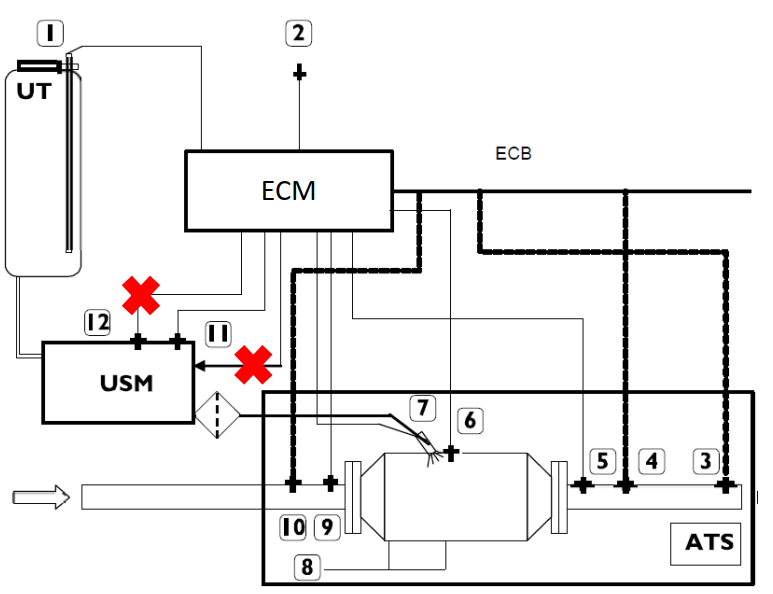 Mil ACTIVATED AND COUNTER INCREASES
TORQUE REDUCTION AFTER 10 HOURS
2 dtc PRESENT 
DTC2012 = P208B  Reductant Pump "A" Control Performance/Stuck Off 
DTC2012 = P208A  Reductant Pump "A" Control Circuit/Open
VEHICLE BEHAVES AS EXPECTED
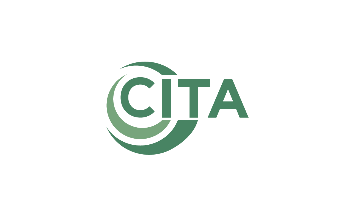 RESULTS AD BLUE EMULATOR
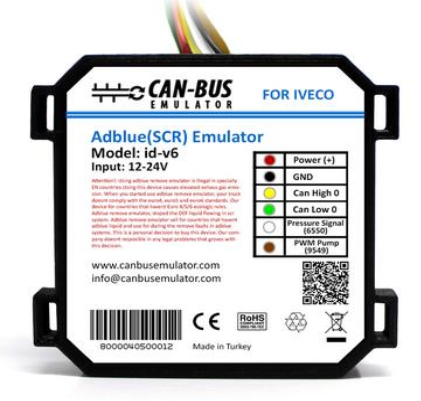 No Mil ACTIVATED nor counters started
No TORQUE REDUCTION
Complete urea system override
No urea injected
On board Nox sensors detected emissions increase to close to the regulation limits
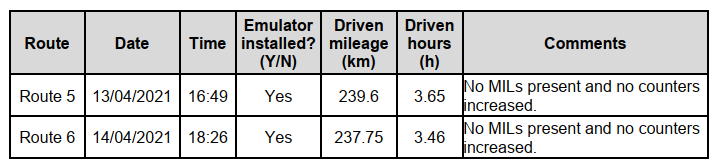 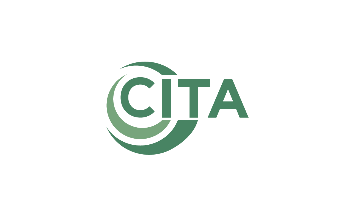 RESULTS PARALEL MODE
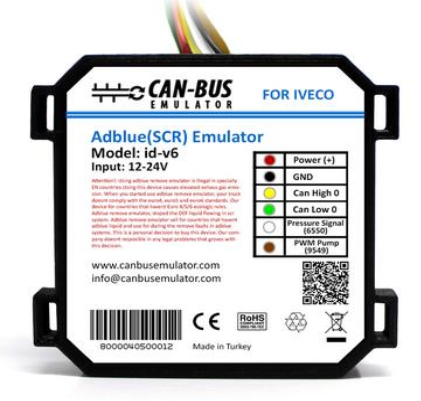 THE EMULATOR USES CAN MESSAGES TO DETECT VEHICLE IGNITION
Control and actuator signals are replaced by constant voltages
The usm is feed with fake MAX injection pressure
The pump is required not to inject
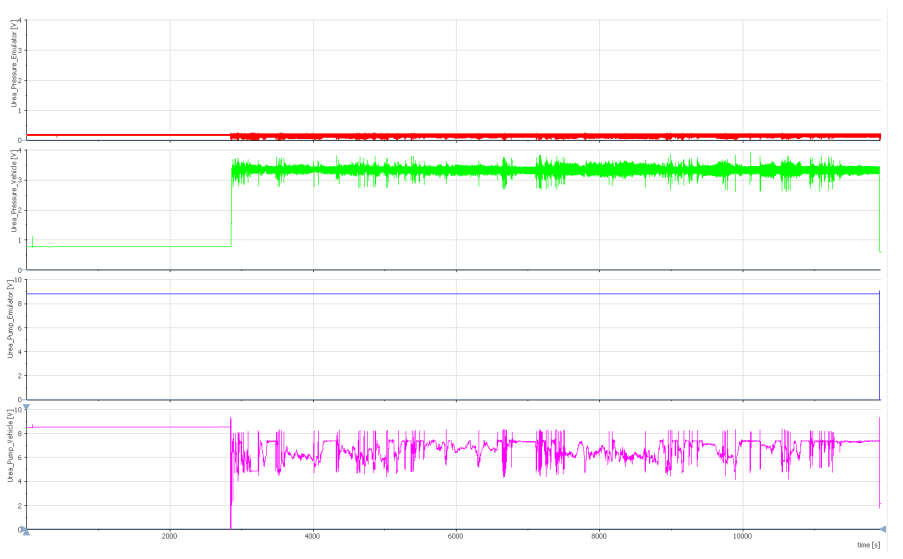 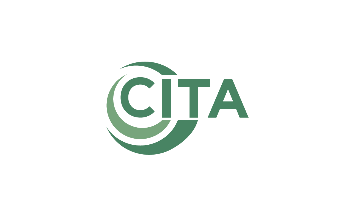 RESULTS DEVICE EVALUATION
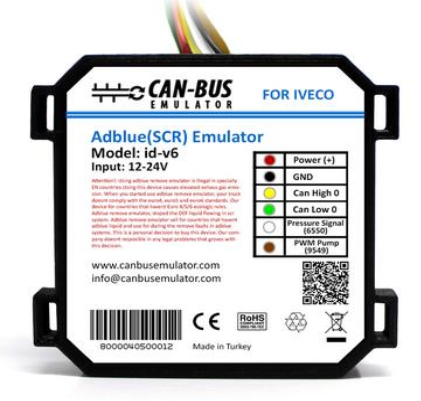 THE SYSTEM completely AVOIDS THE UREA INJECTION
THE SYSTEM AVOIDS ANY DTC, MIL OR INDUCEMENT MODE ACTIVATION
Nox emissions increased around 400% in the test
Ad blue savings added to around 15€/200 km
Device payback is around 2 days for an international truck
Savings around 60€ per day
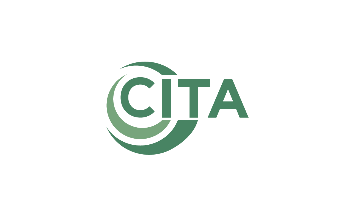 CONCLUSIONS
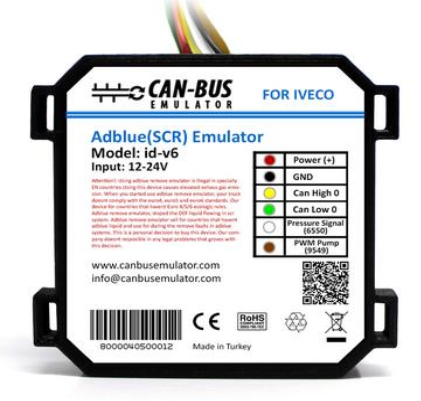 Experience shows that technology progress will challenge any tampering protection by design in few months
Current Anti-Tampering provisions should be improved
To prevent tampering, we need to improved tampering proof designs and to facilitate tampering detection
IWG on anti-tampering and whole life-cycle of the vehicle should be considered
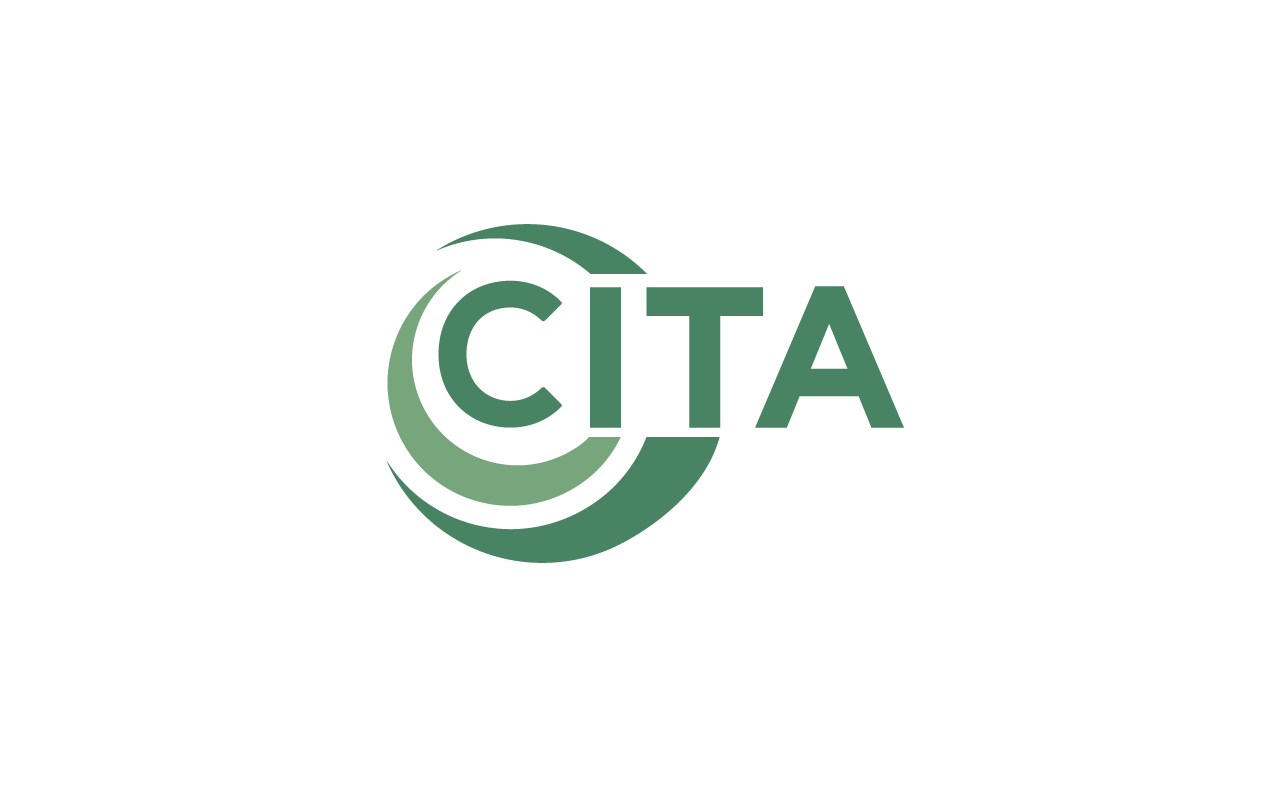 Thank you for your attention!
www.citainsp.org
Rue du Commerce 123 - 1000 Brussels, Belgium
+32 (0)2 469 06 70
secretariat@citainsp.org